Creating Labels (Mailing)
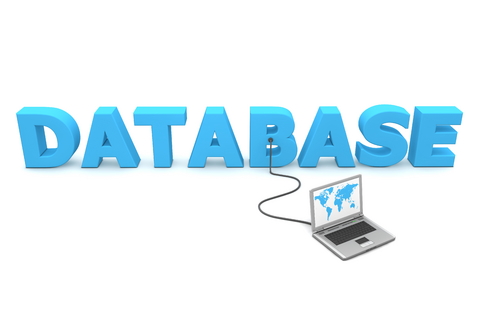 Learning intentions
Success criteria
YOU CAN CREATE MAILING LABELS FROM:a TABLEA QUERY
CREATING LABELS
Use the Create tab and look out for the option for Labels in the Report Section.
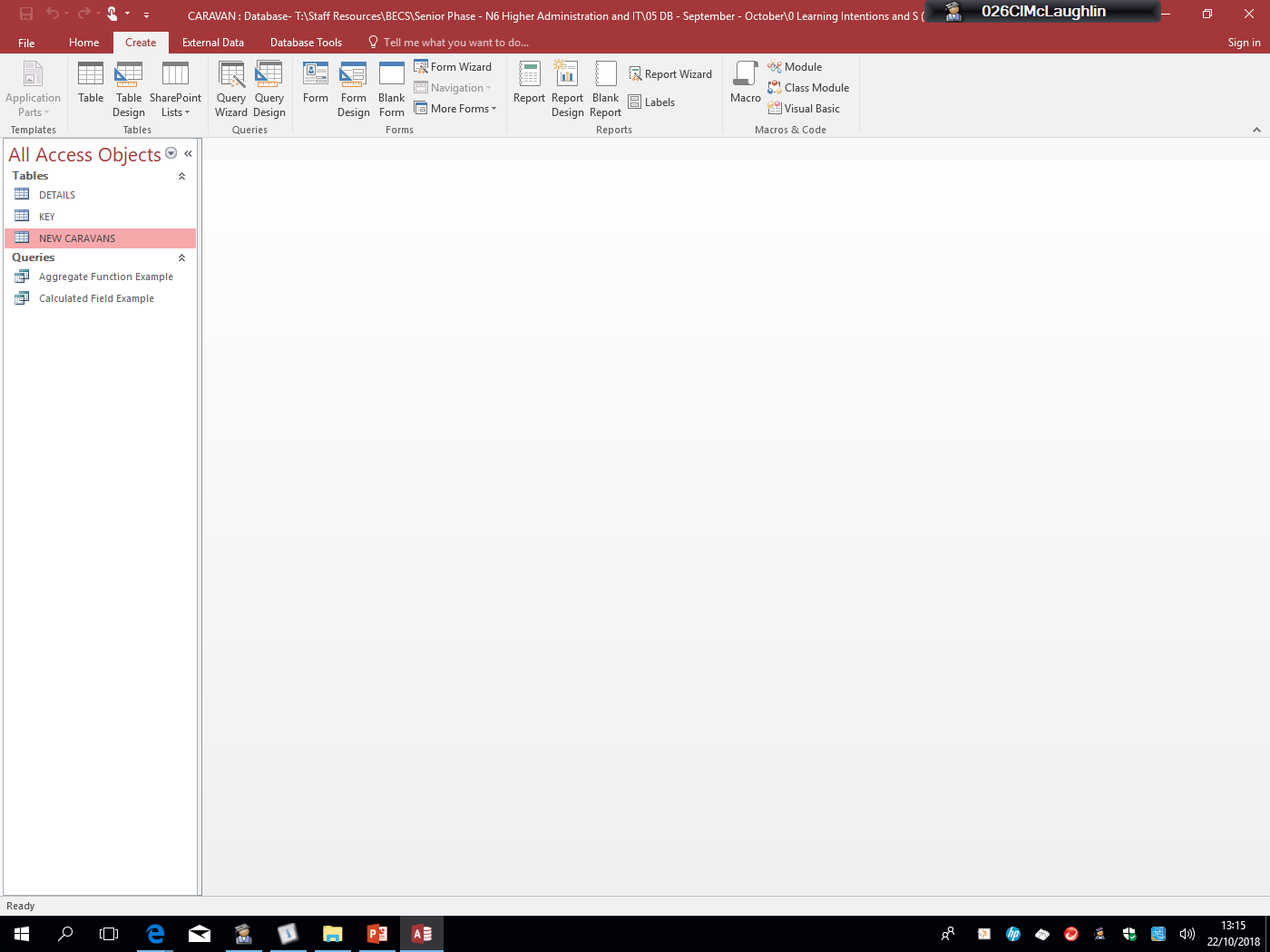 Select Labels
Label wizard
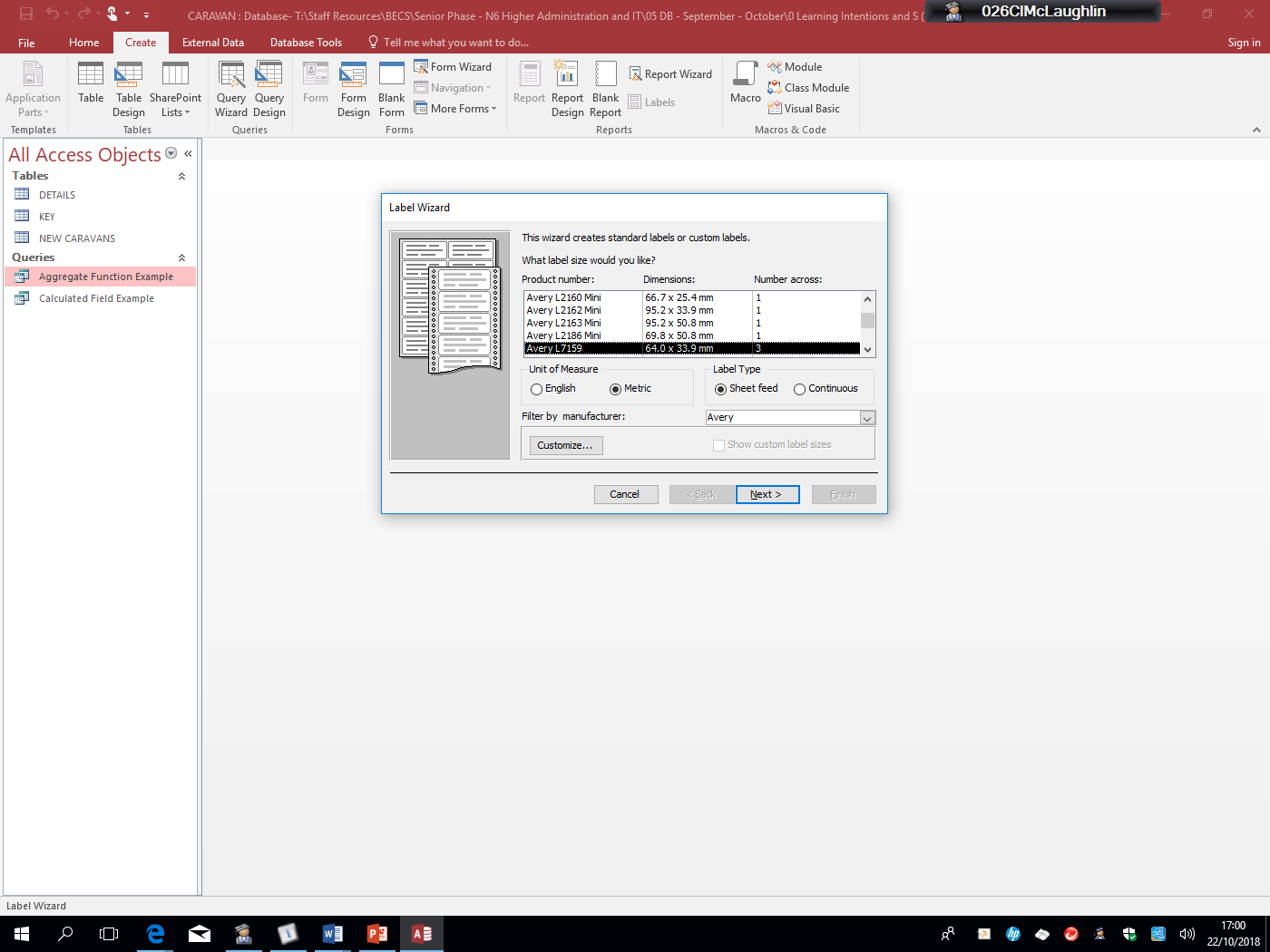 Label wizard
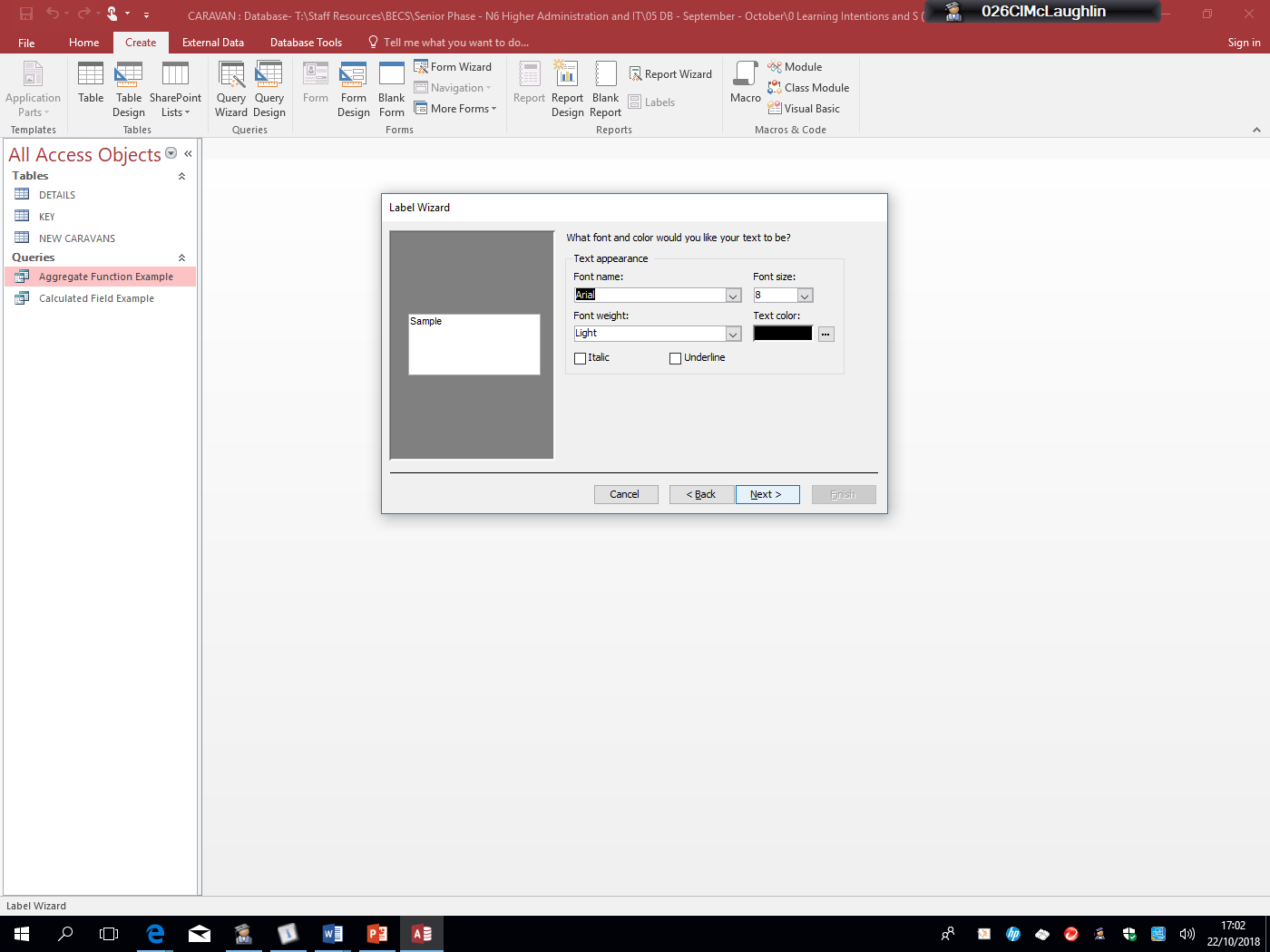 Label wizard
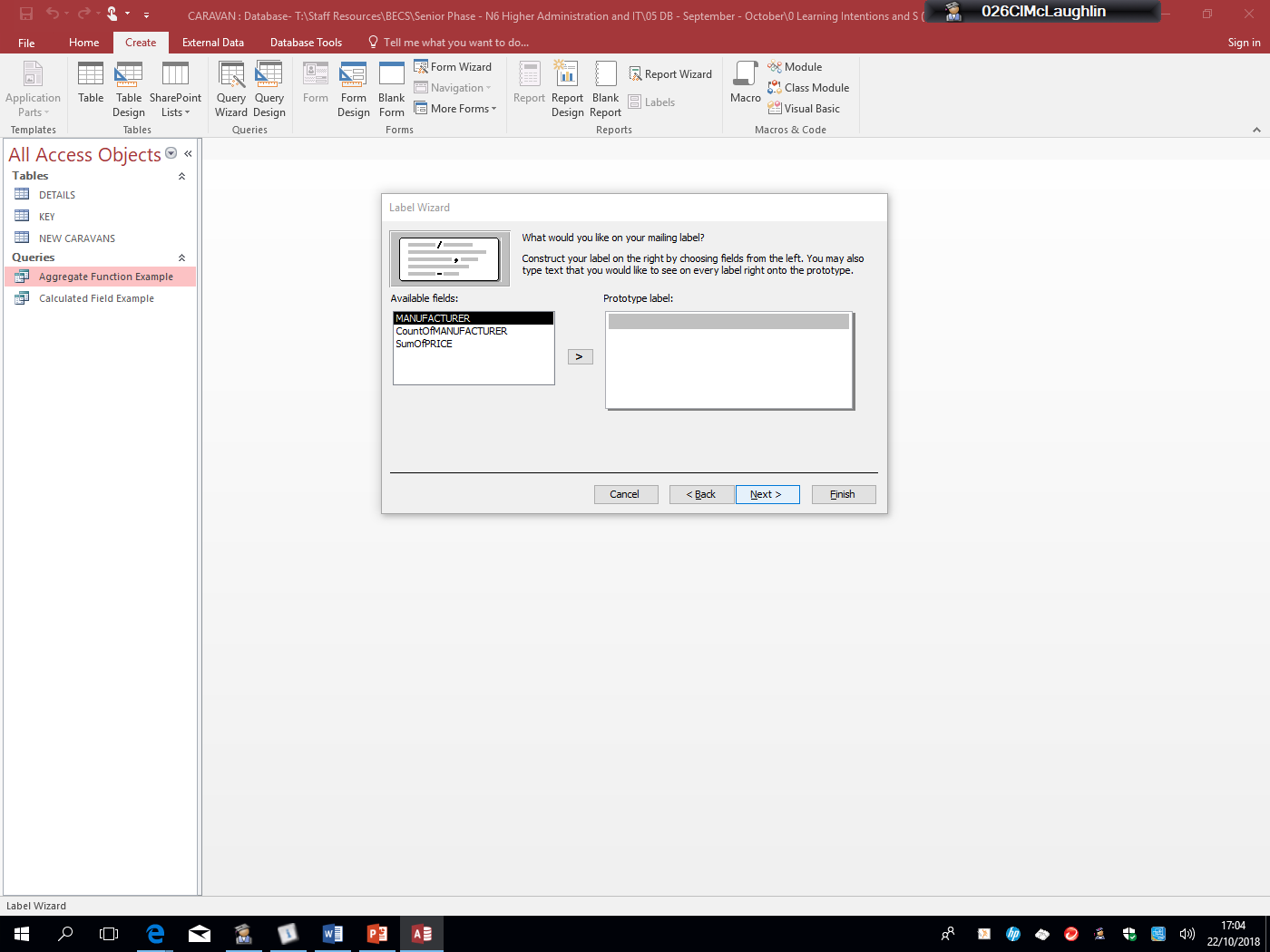 All the fields available will show here and you click to move them across to the label
sorting
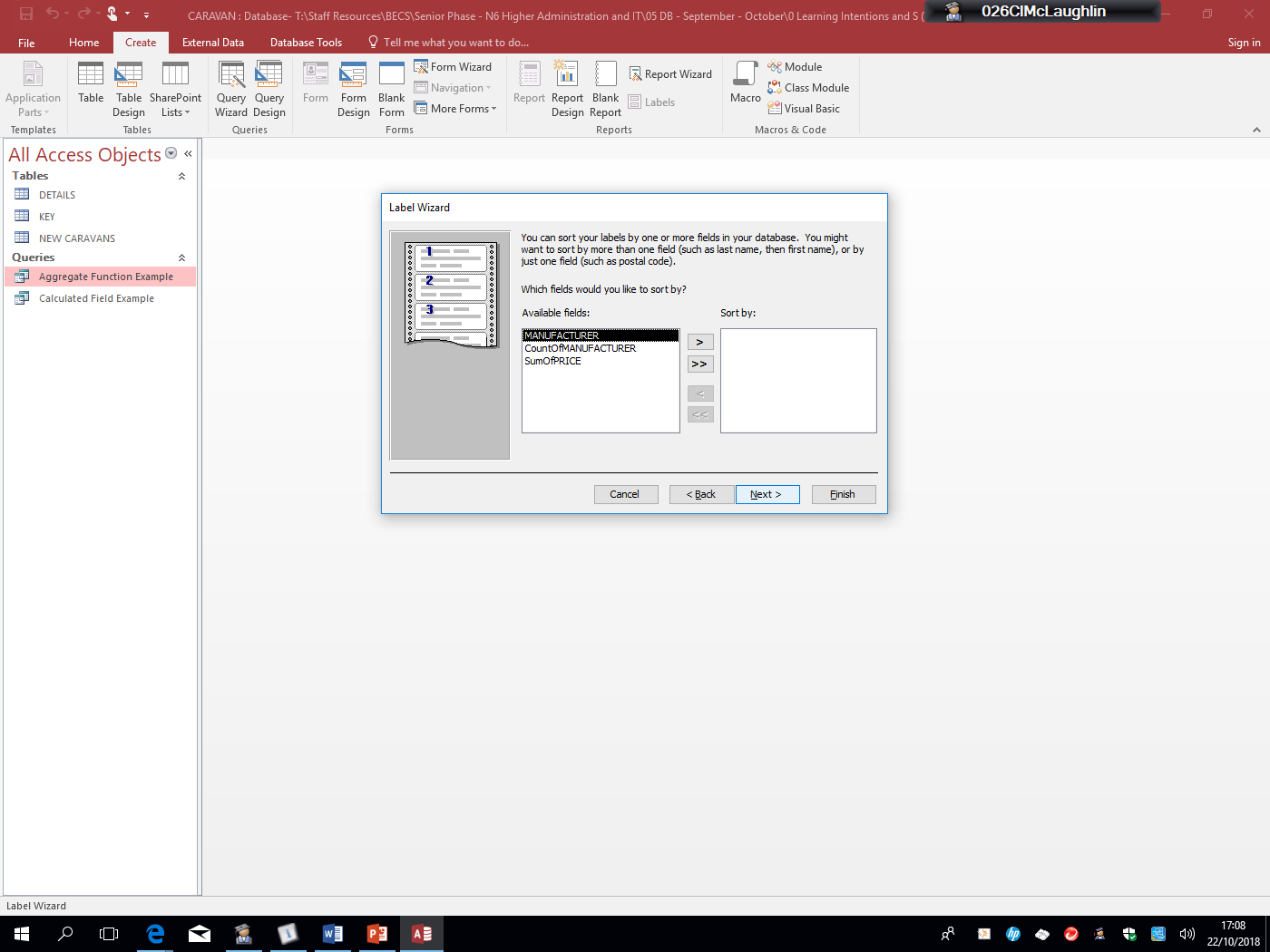 All the fields available will show here and choose how you want the information to be sorted (usually by surname)
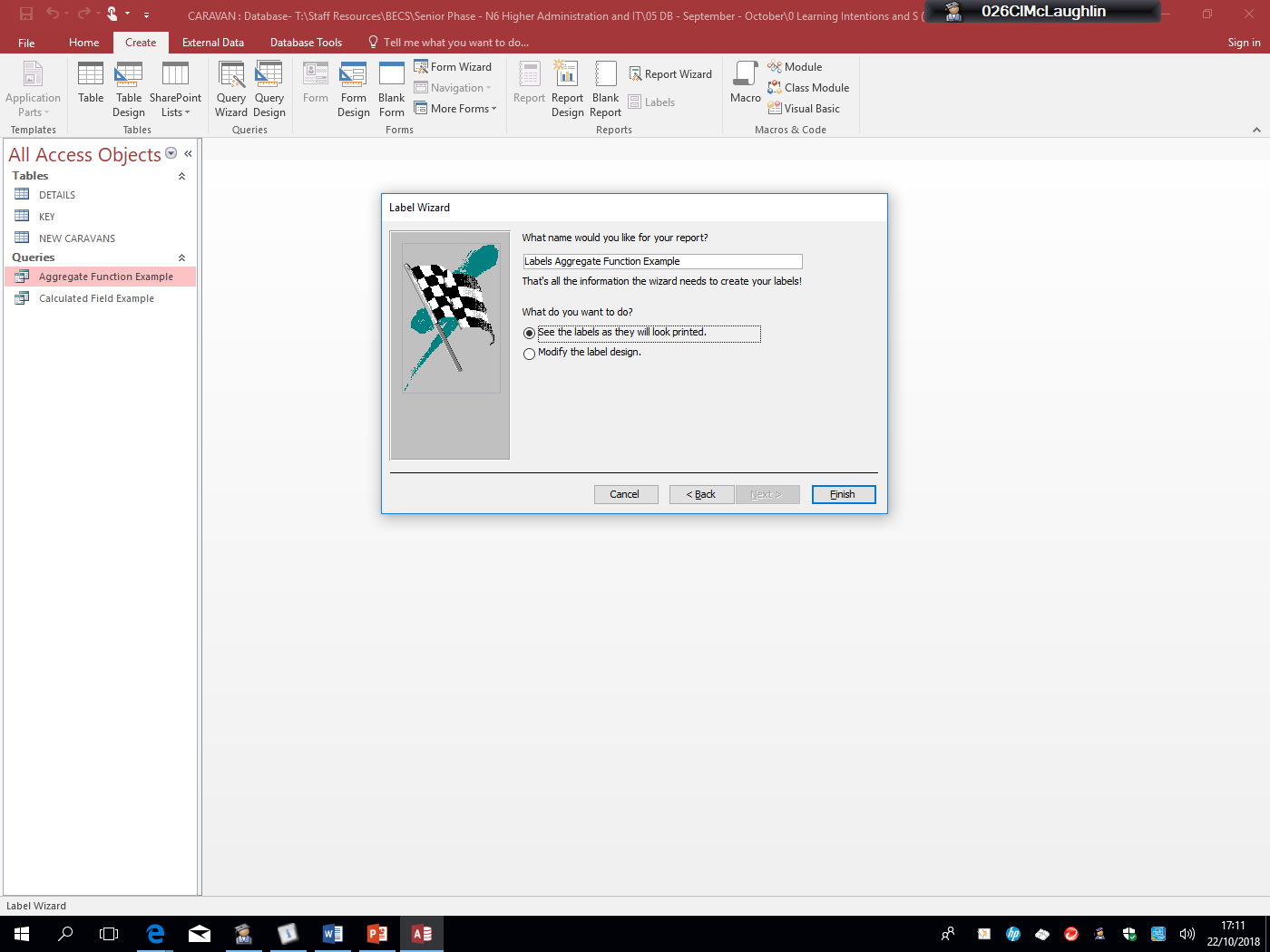 Click Here